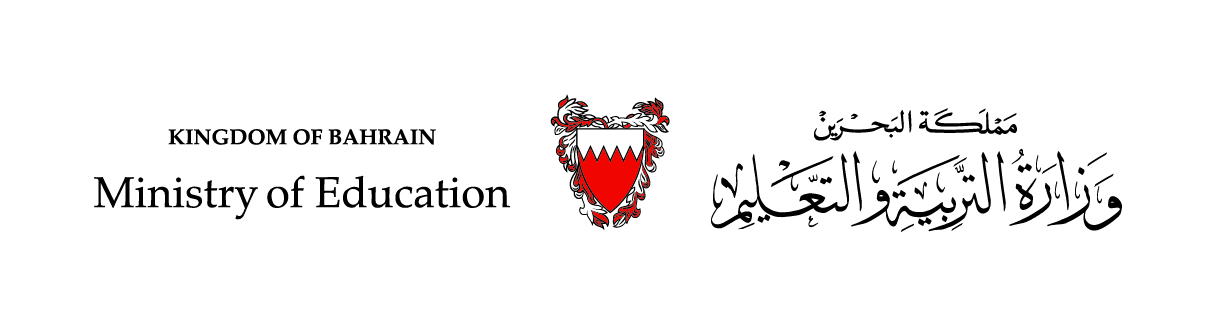 الحَلْقَةُ الأُولى/ اللُّغَةُ العَرَبيّةُ                          الصَّفُّ الأوّلُ الابْتِدائِــــــيُّ  / الفَصْلُ الدِّراسِيُّ الثَّاني
وَحْدَةُ: (وَطَنُنا)                                                                أُنْشودَةُ الوَحْدَةِ: بَحْرَيْنُ يا أَغْلى وَطَنْ
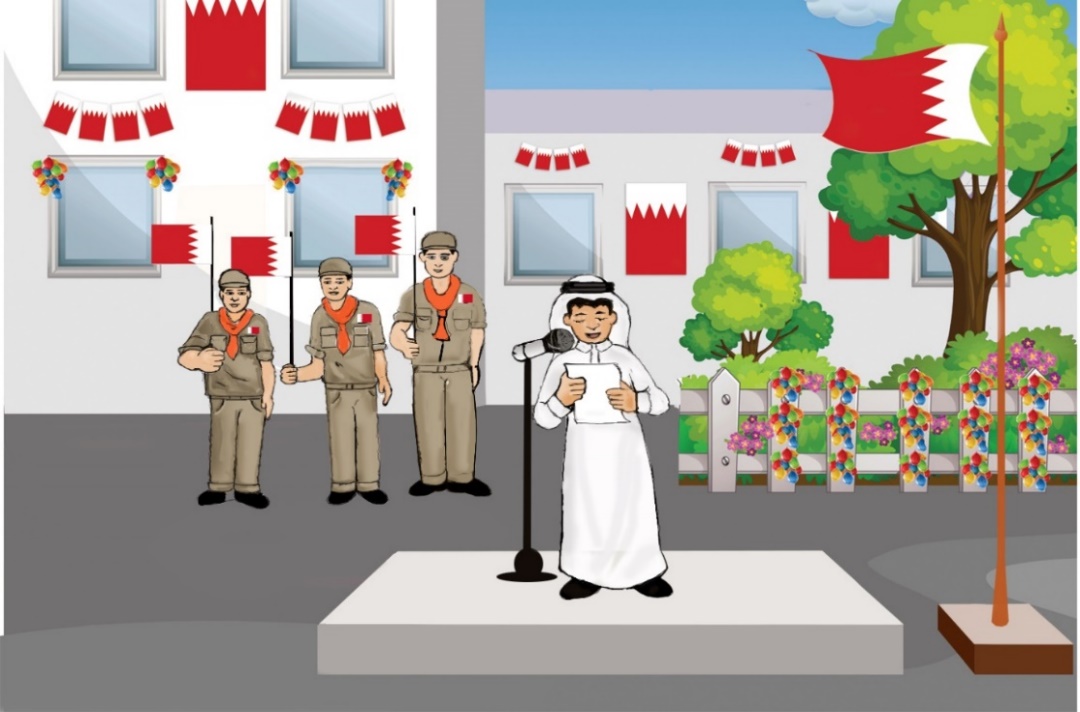 وزارة التربية والتعليم –الفصل الدراسي الثاني 2020-2021م
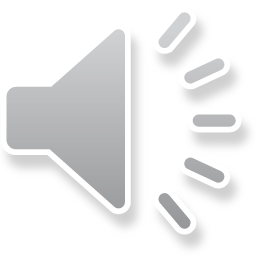 اللّغة العربيّة / الصّفّ الأوّل الابتدائيّ/ أُنْشودَةُ الوَحْدَةِ/ بَحْرَيْنُ يا أَغْلى وَطَنْ
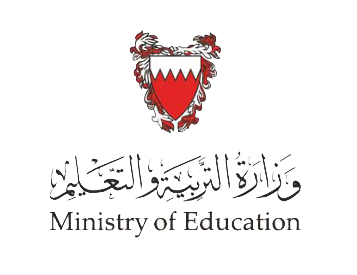 أَقْرَأُ النَّصَّ مَعَ الْـمـُعَلِّم، وَأُجيبُ عَنِ الأَسْئِلَةِ:
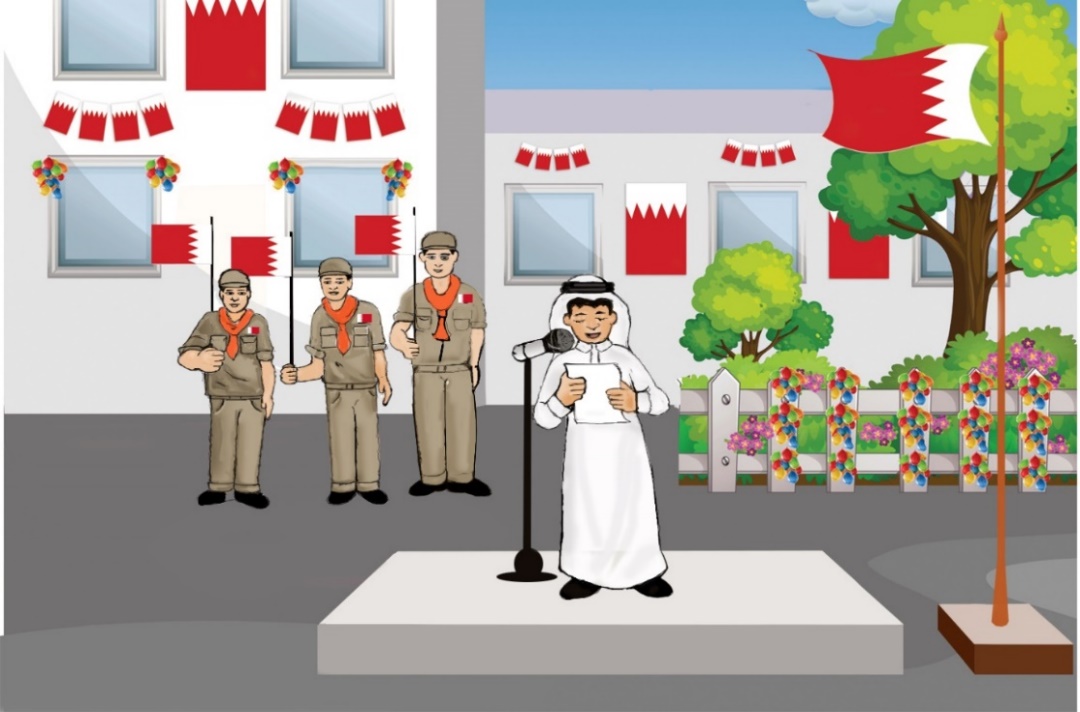 بَحْرَيْنُ يا أَرْضَ الكَرَمْ
وزارة التربية والتعليم –الفصل الدراسي الثاني 2020-2021م
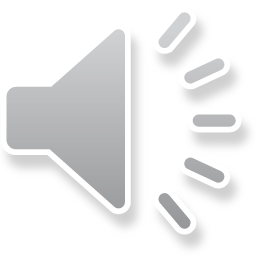 اللّغة العربيّة / الصّفّ الأوّل الابتدائيّ/ أُنْشودَةُ الوَحْدَةِ/ بَحْرَيْنُ يا أَغْلى وَطَنْ
1- أَصِلُ كلَّ مقطَعٍ بِمَا يُنَاسِبُهُ مِنْ الأَجْزَاءِ:
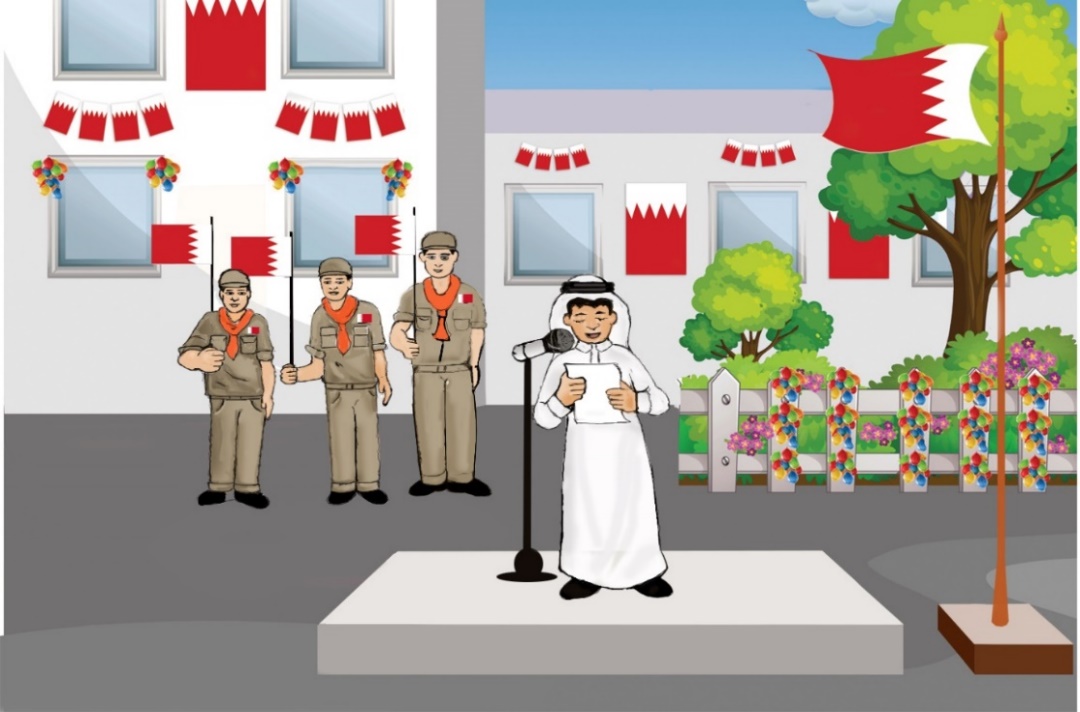 بَحْرَيْنُ يا أَرْضَ الكَرَمْ
وزارة التربية والتعليم –الفصل الدراسي الثاني 2020-2021م
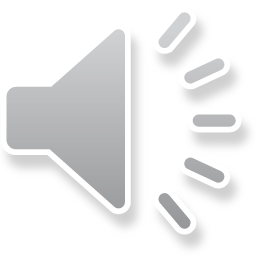 اللّغة العربيّة / الصّفّ الأوّل الابتدائيّ/ أُنْشودَةُ الوَحْدَةِ/ بَحْرَيْنُ يا أَغْلى وَطَنْ
2-أَتَأَمَّلُ الصّورَةَ، وَأَقْرَأُ مَعَ الـمُعَلِّمِ:
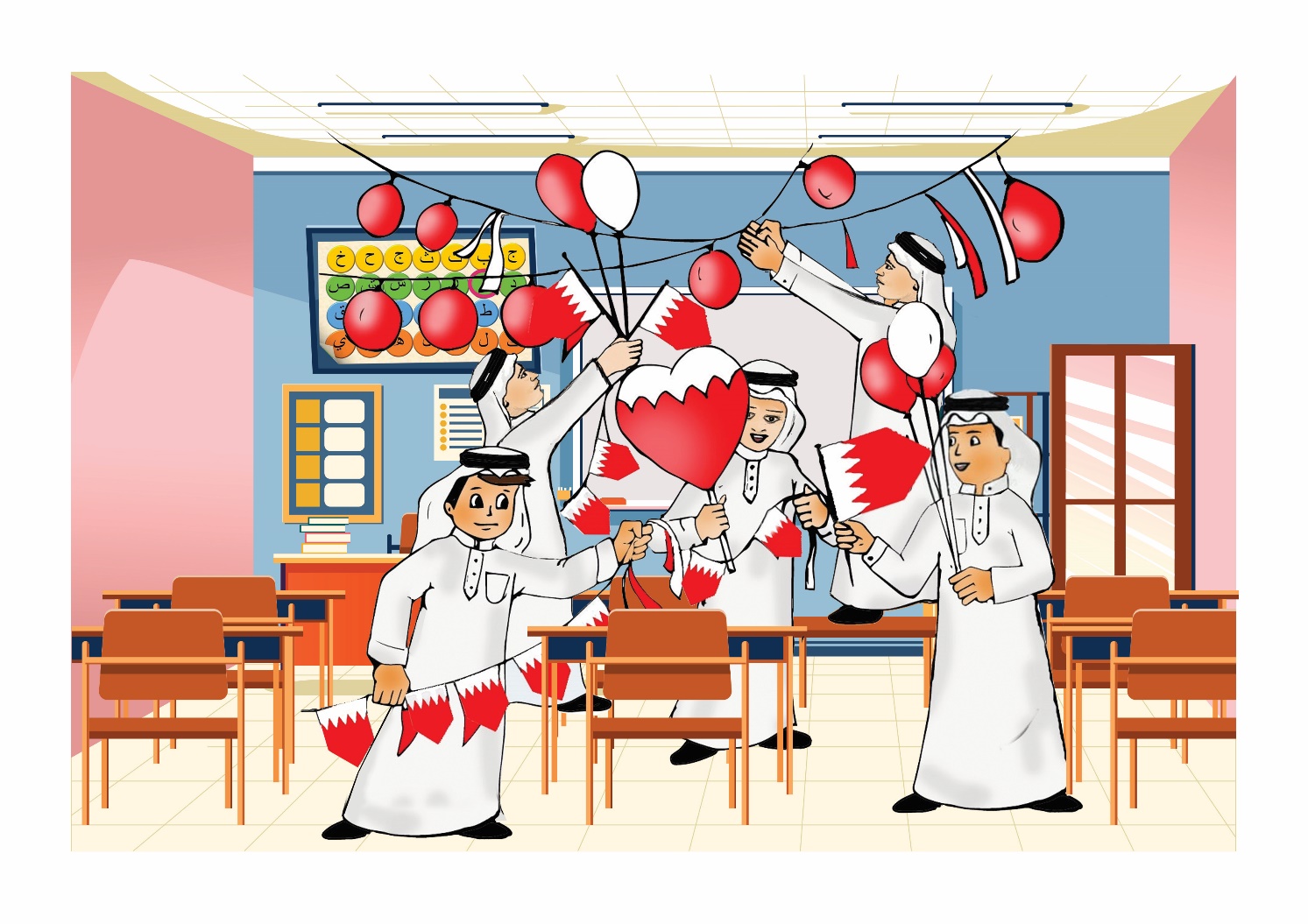 وزارة التربية والتعليم –الفصل الدراسي الثاني 2020-2021م
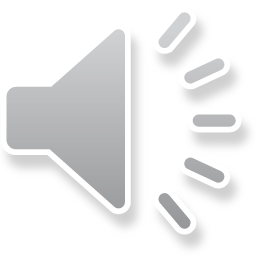 اللّغة العربيّة / الصّفّ الأوّل الابتدائيّ/ أُنْشودَةُ الوَحْدَةِ/ بَحْرَيْنُ يا أَغْلى وَطَنْ
انْتَهى الدَّرْسُ
وزارة التربية والتعليم –الفصل الدراسي الثاني 2020-2021م
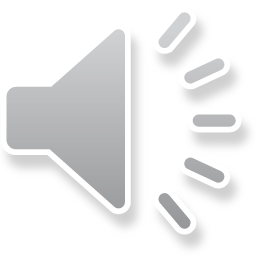 اللّغة العربيّة / الصّفّ الأوّل الابتدائيّ/ أُنْشودَةُ الوَحْدَةِ/ بَحْرَيْنُ يا أَغْلى وَطَنْ